Биоразнообразие
Презентацию подготовила
Ученица 11-У класса
Романенкова Дарья
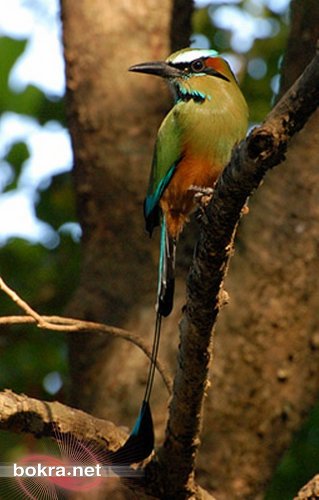 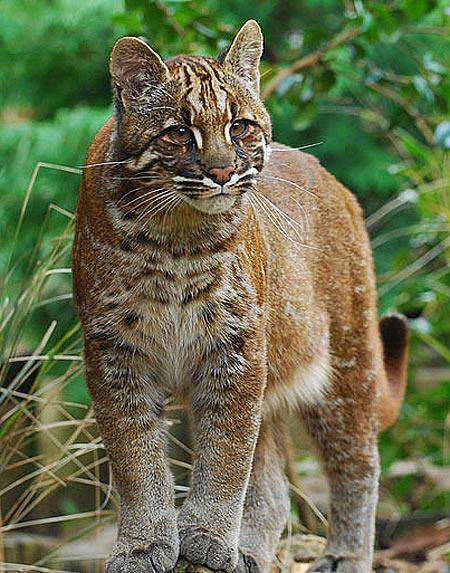 Биоразнообразие - сокращенное от "биологическое разнообразие" - означает разнообразие живых организмов во всех его проявлениях: от генов до биосферы. 
Вопросам изучения, использования и сохранения биоразнообразия стало уделяться большое внимание после подписания многими государствами Конвенции о биологическом разнообразии (Конференция ООН по окружающей среде и развитию, Рио-де Жанейро, 1992).
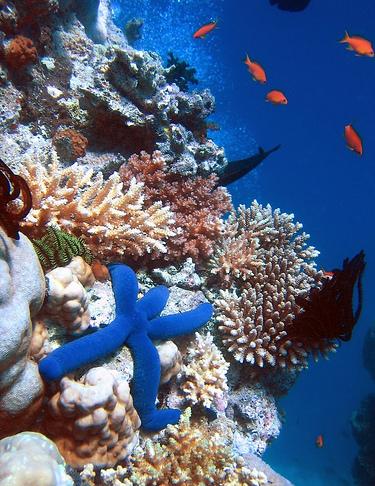 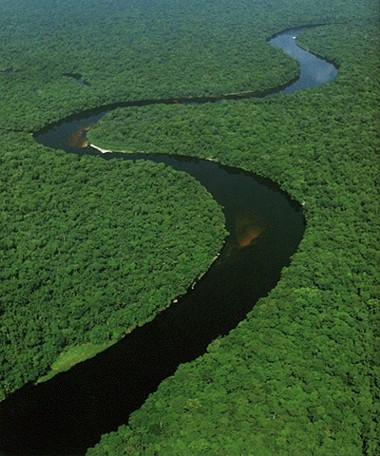 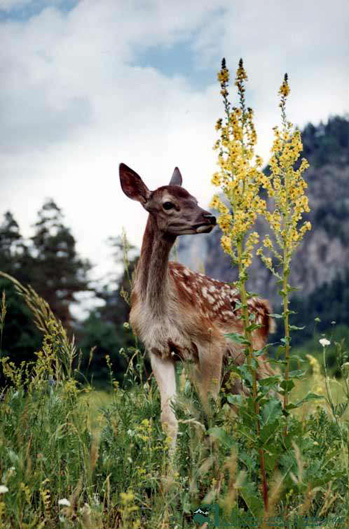 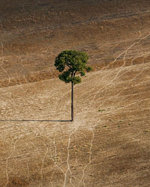 Существует три основных типа биоразнообразия:
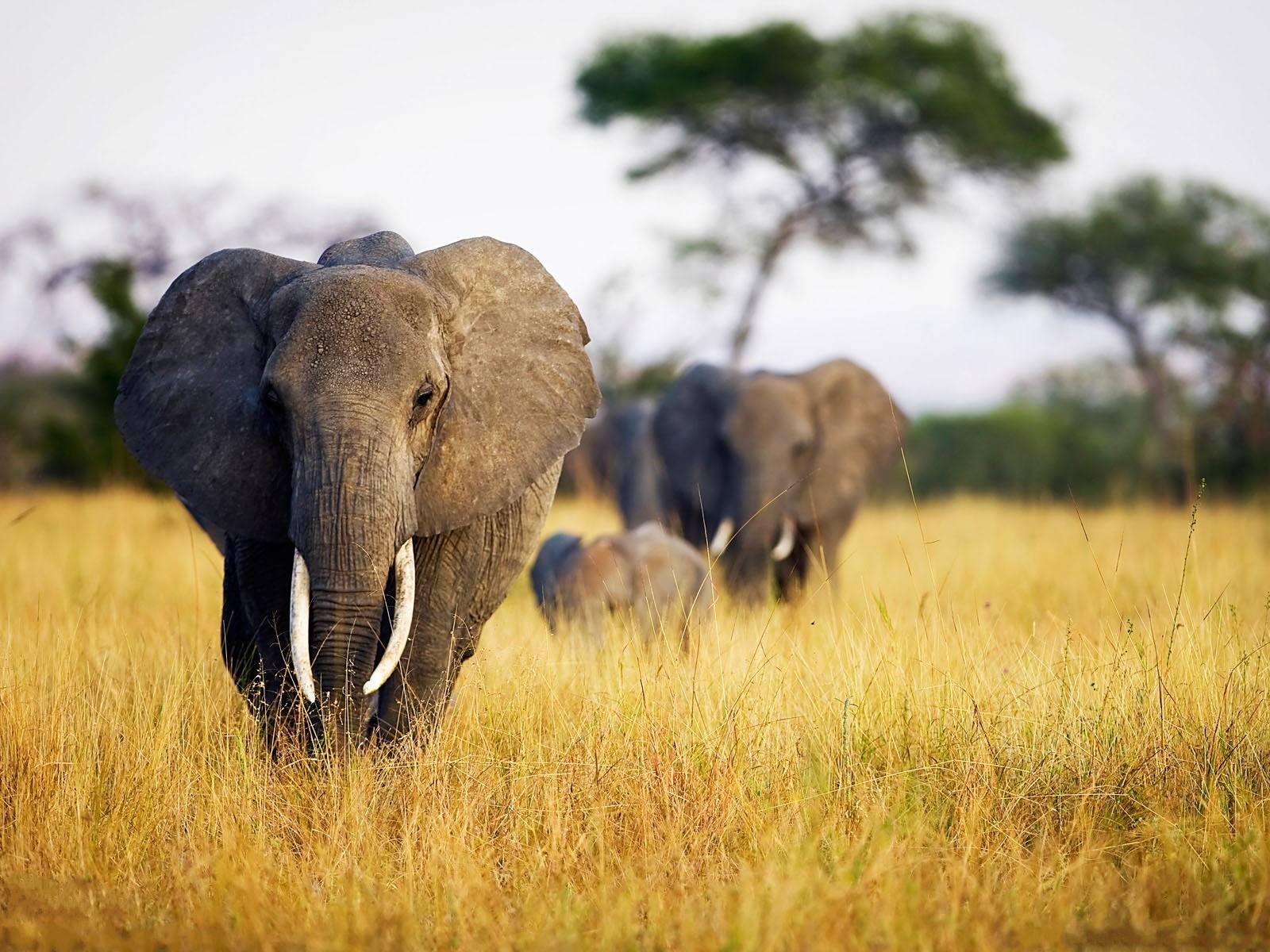 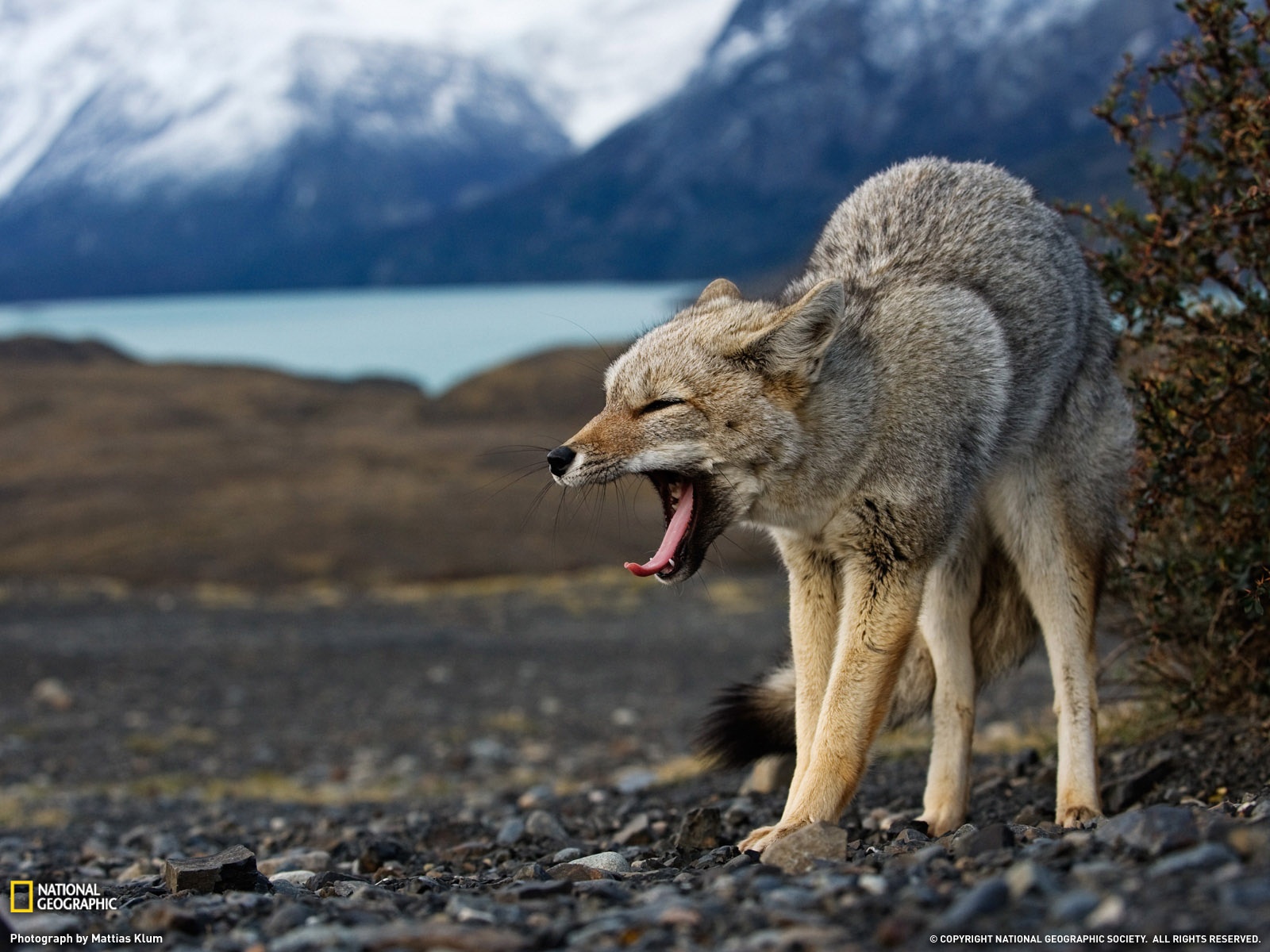 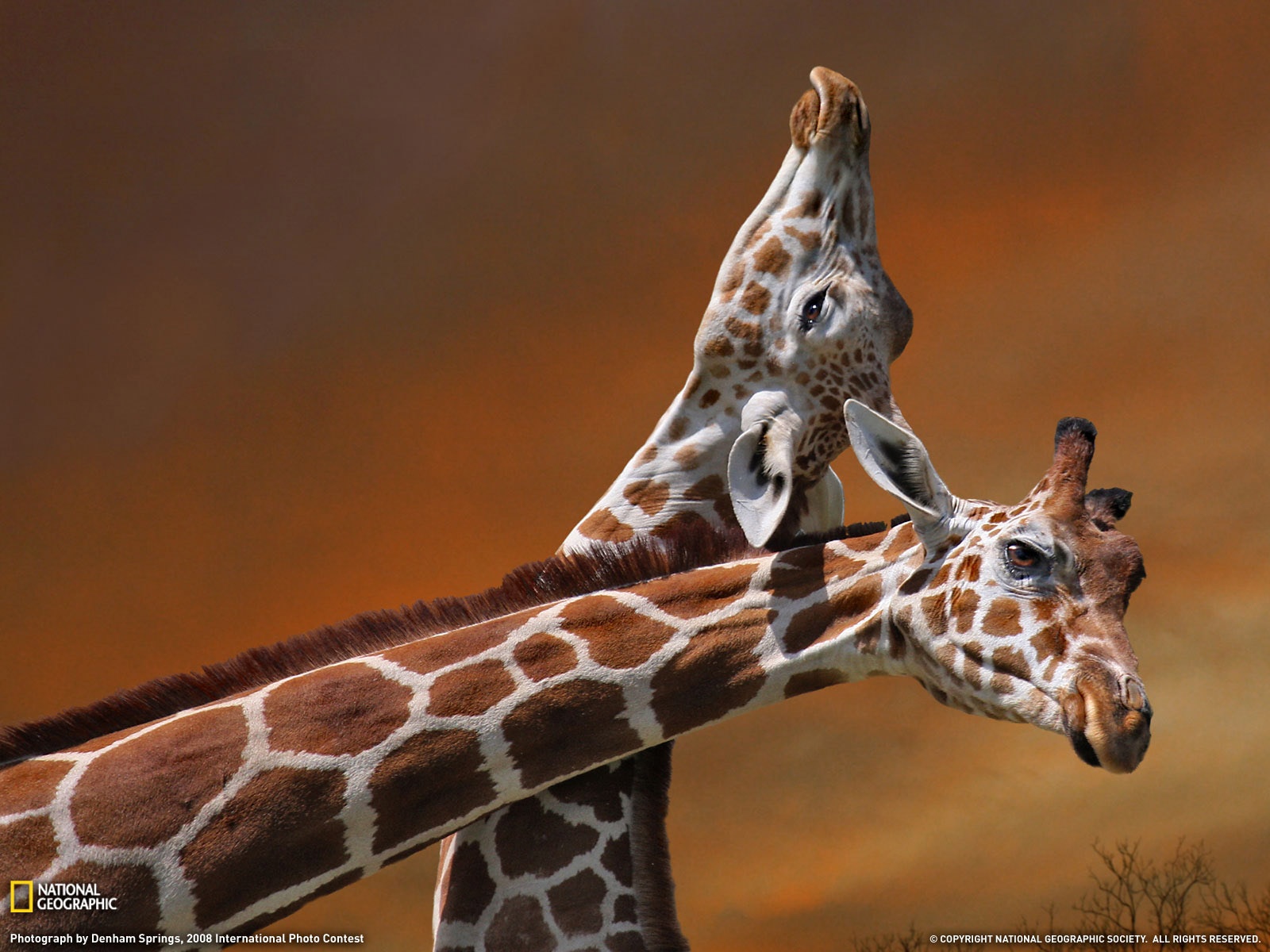 Все типы биологического разнообразия взаимосвязаны между собой: генетическое разнообразие обеспечивает разнообразие видов. Разнообразие экосистем и ландшафтов создает условия для образования новых видов. Повышение видового разнообразия увеличивает общий генетический потенциал живых организмов Биосферы. Каждый вид вносит свой вклад в разнообразие - с этой точки зрения не существует бесполезных и вредных видов.
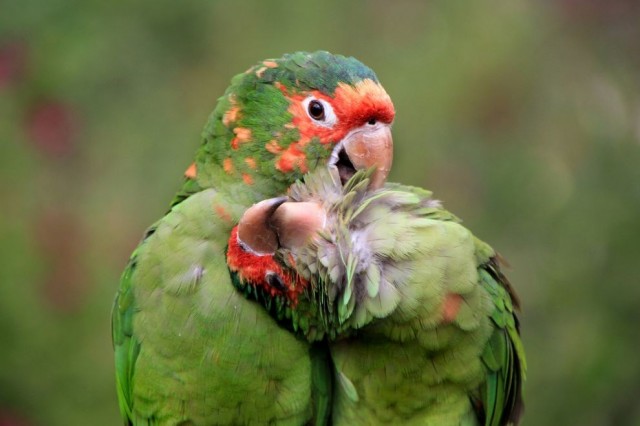 Распределение видов по поверхности планеты неравномерно. Разнообразие видов в естественных средах обитания максимально в тропической зоне и уменьшается с увеличением широты. Самые богатые видовым разнообразием экосистемы - дождевые тропические леса, которые занимают около 7 % поверхности планеты и содержат более чем 90 % всех видов.
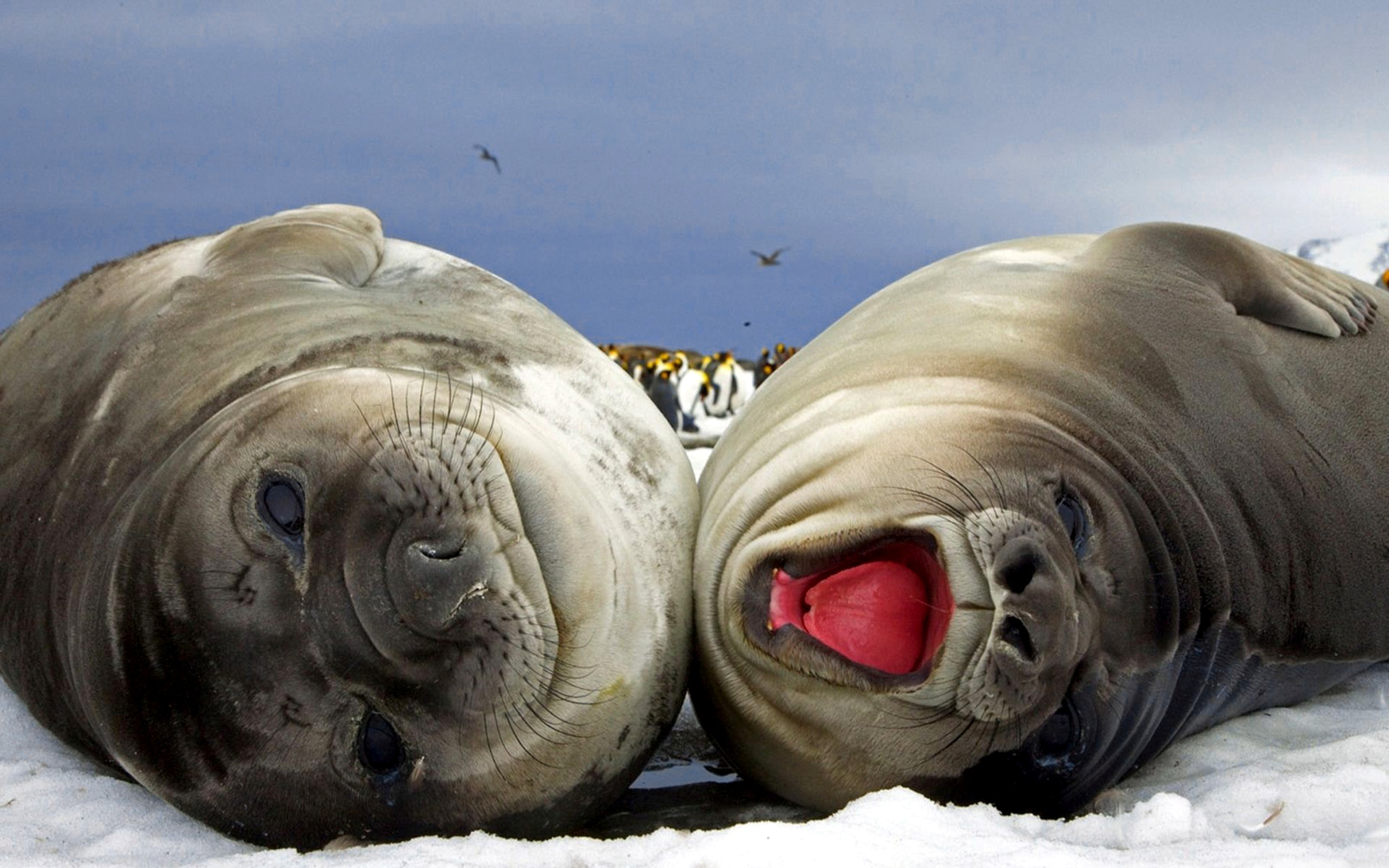 В геологической истории Земли в биосфере постоянно происходило возникновение и исчезновение видов - все виды имеют конечное время существования. Вымирание компенсировалось появлением новых видов, и в результате, общее число видов в биосфере возрастало. Вымирание видов - естественный процесс эволюции, который происходит без вмешательства человека.
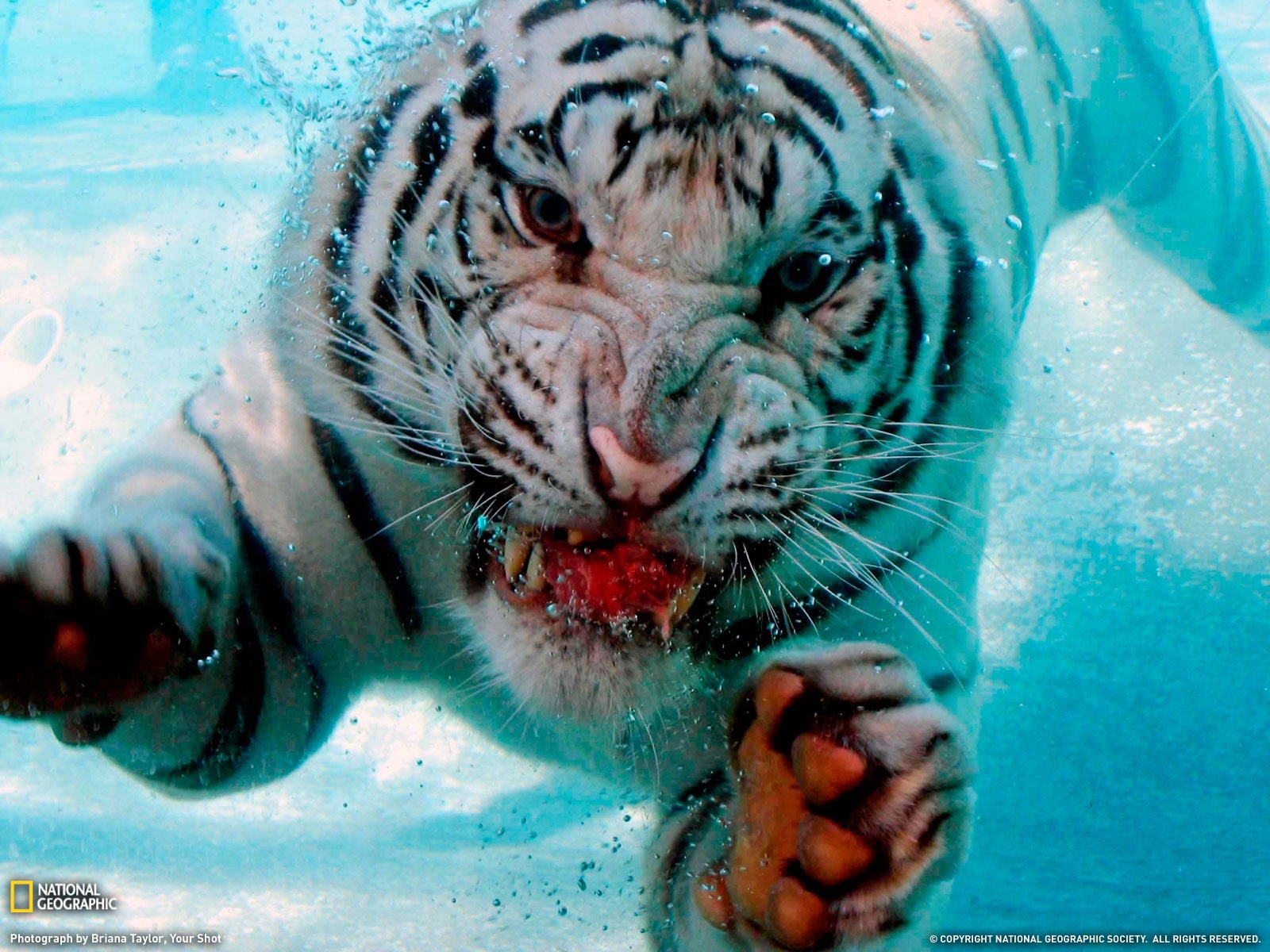 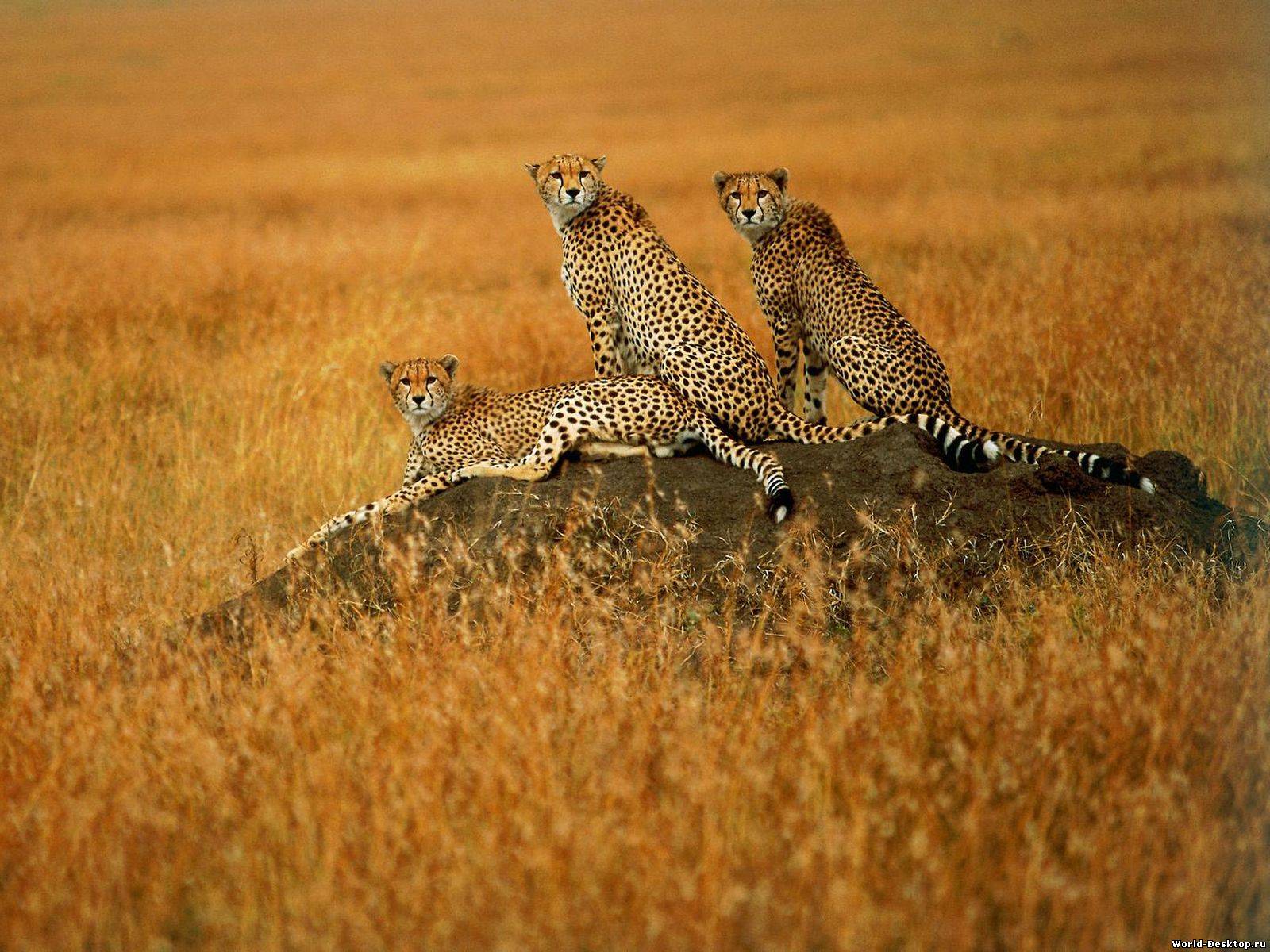 В настоящее время под воздействием антропогенных факторов происходит сокращение биологического разнообразия за счет элиминации (вымирания, уничтожения) видов. В последнее столетие под влиянием человеческой деятельности скорость вымирания видов во много раз превысила естественную (по некоторым оценкам в 40000 раз). Происходит необратимое и некомпенсированное разрушение уникального генофонда планеты.
Элиминация видов в результате деятельности человека может происходить по двум направлениям - прямое истребление (охота, промысел) и косвенное (разрушение среды обитания, нарушение трофических взаимодействий).
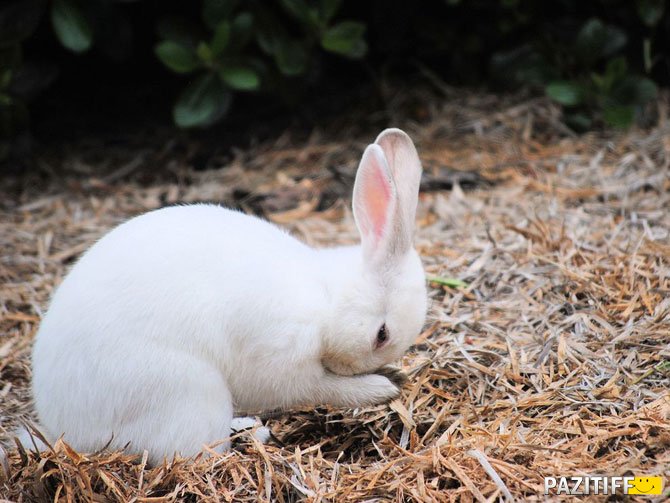 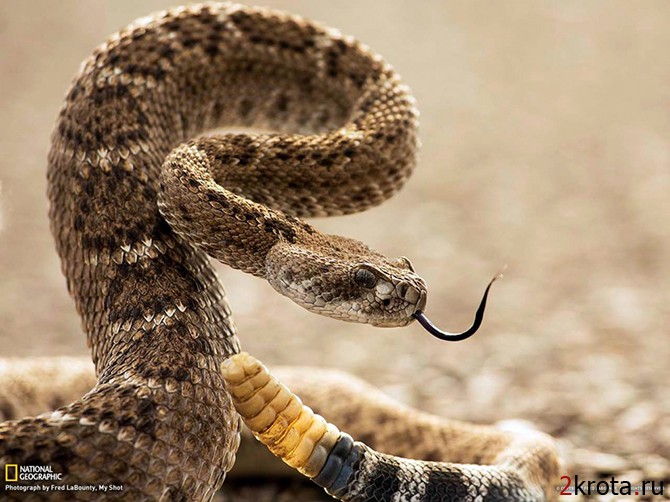 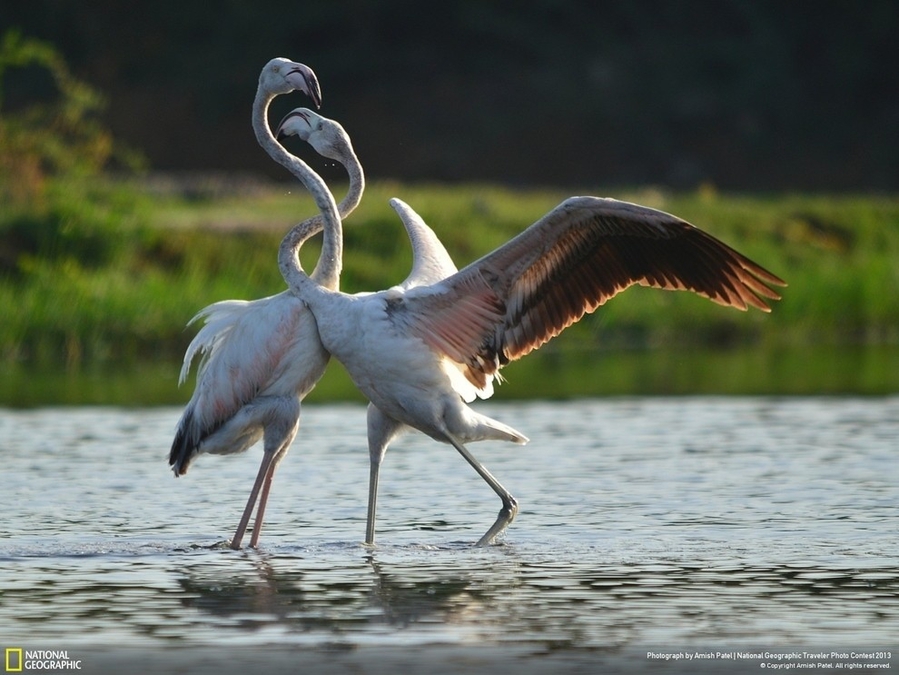 Для учета видов, находящихся на грани вымирания, во многих странах создаются Красные Книги - списки редких и исчезающих видов живых организмов. Для сохранения и поддержания биологического разнообразия создаются особо охраняемые природные территории - ООПТ (заповедники, национальные парки и др.), генетические банки данных. Сохранение отдельного вида возможно лишь при условии охраны его среды обитания со всем комплексом входящих в нее видов, климатических, геофизических и других условий.
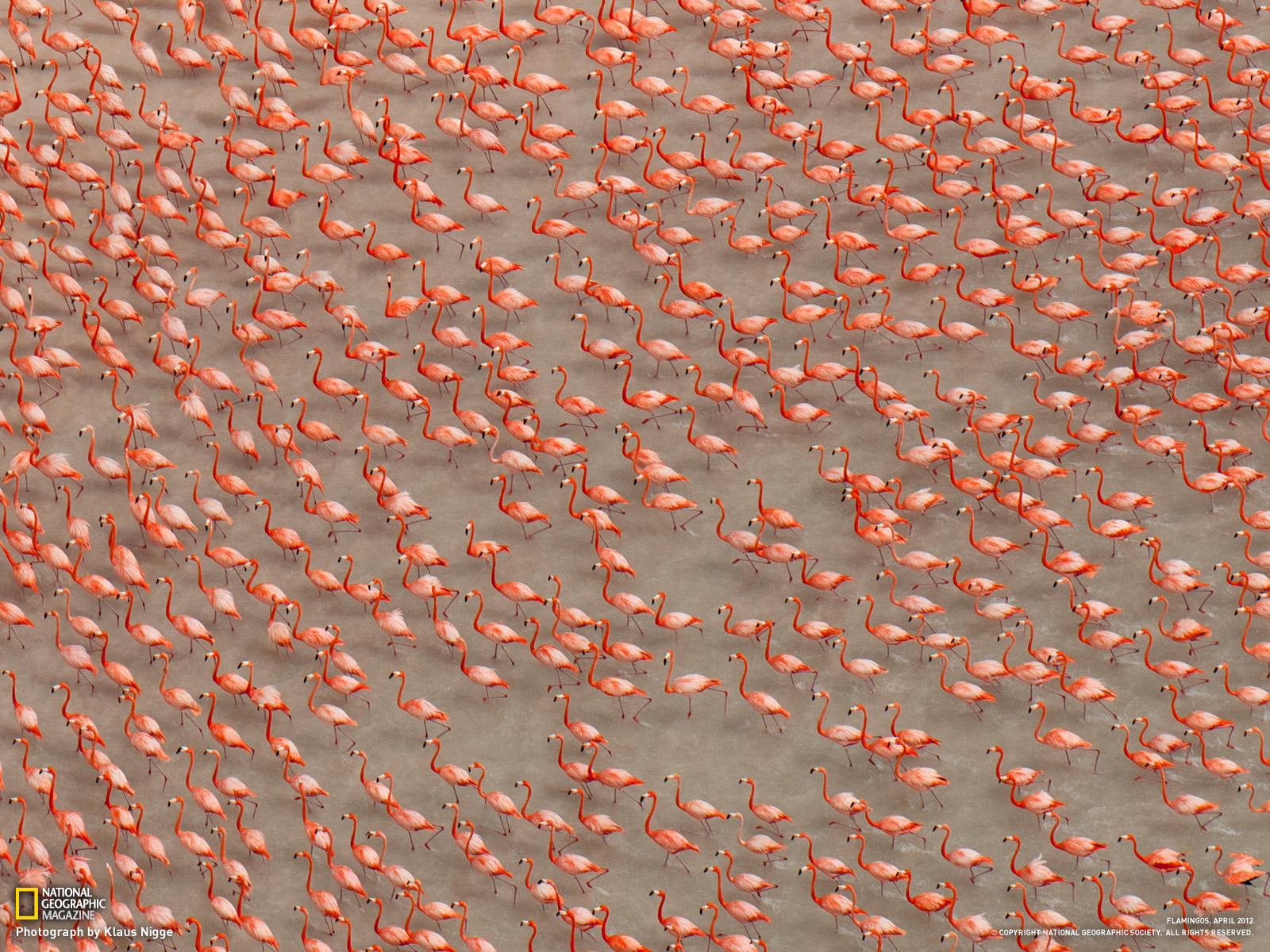 Причин необходимости сохранения биоразнообразия много: потребность в биологических ресурсах для удовлетворения нужд человечества (пища, материалы, лекарства и др.), этический и эстетический аспекты (жизнь самоценна) и т.д.
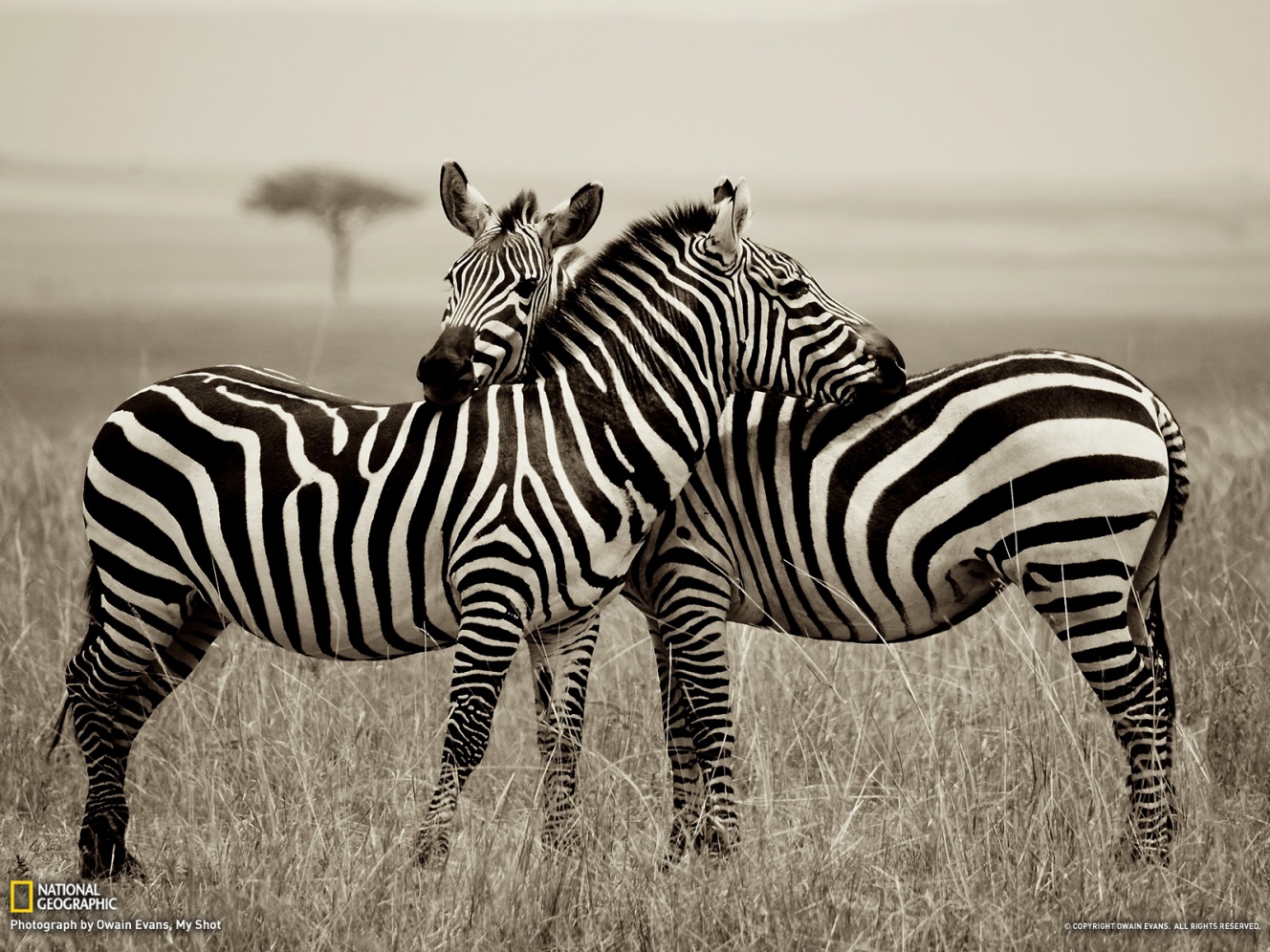 Однако главная причина сохранения биоразнообразия состоит в том, что оно выполняет ведущую роль в обеспечении устойчивости экосистем и Биосферы в целом (поглощение загрязнений, стабилизация климата, обеспечение пригодных для жизни условий).
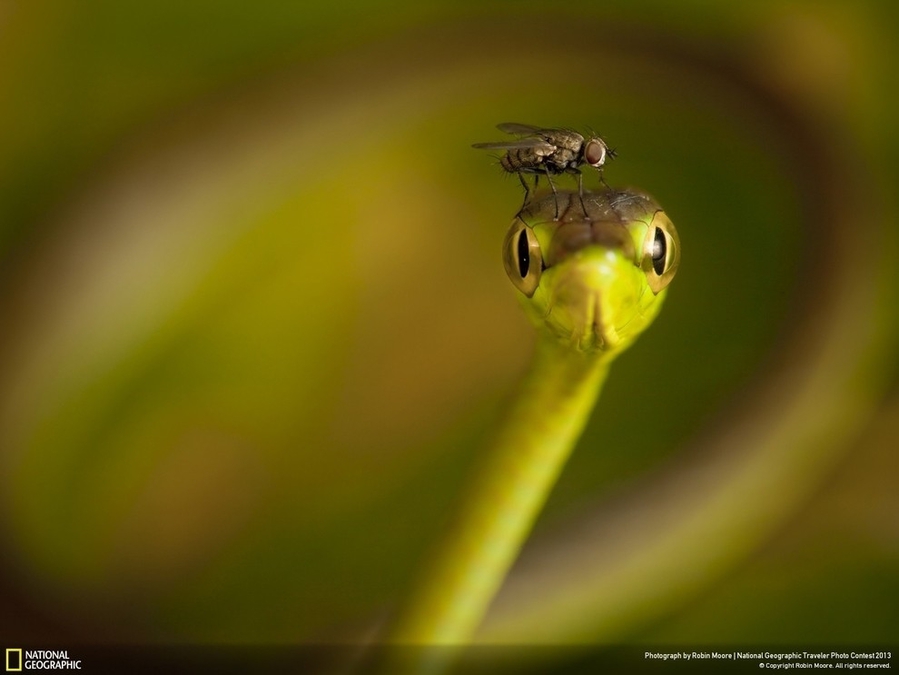 Каждый вид, каким бы незначительным он не казался, вносит свой вклад в обеспечение устойчивости не только “родной” локальной экосистемы, но и Биосферы в целом.
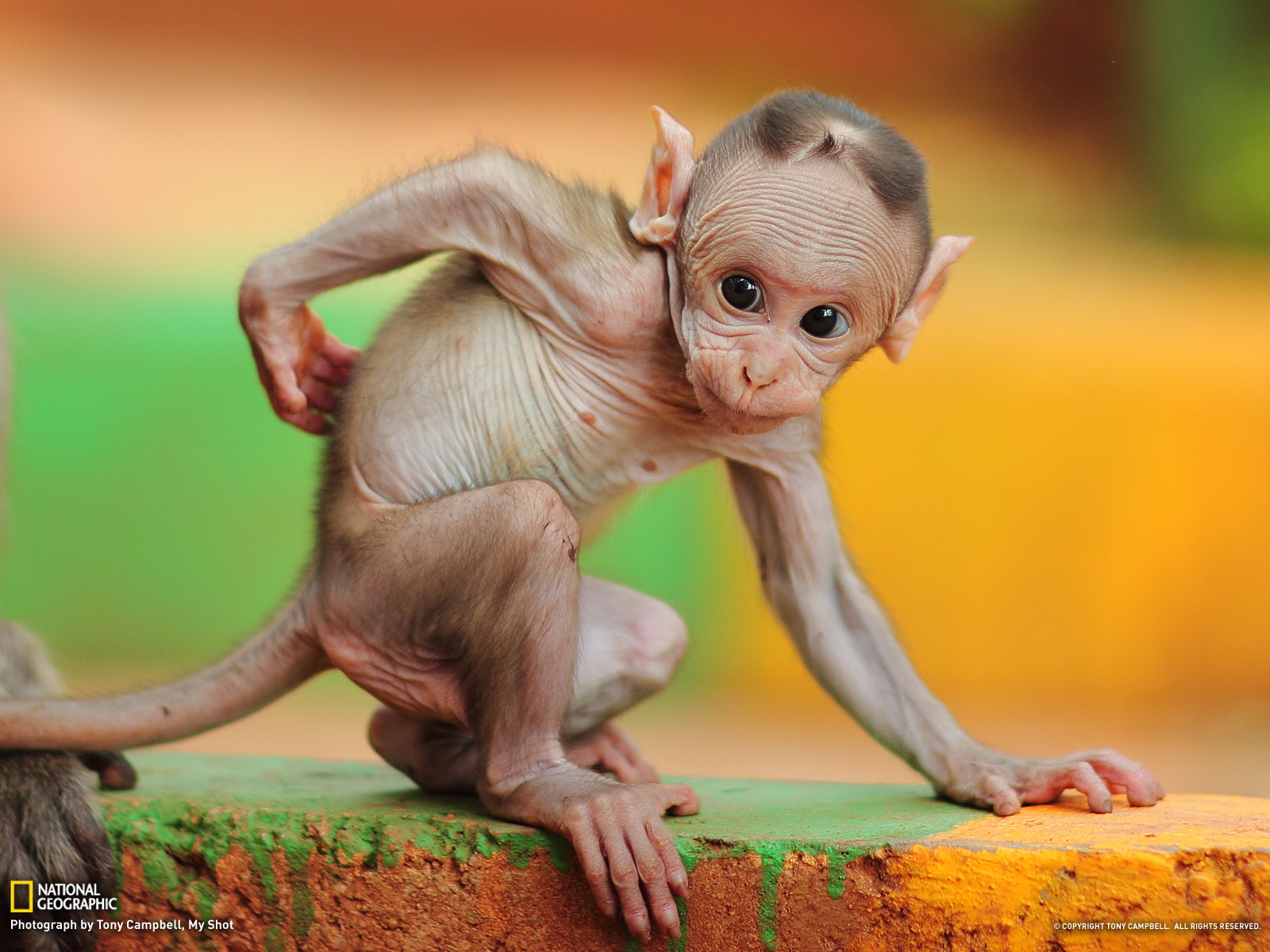 Спасибо за внимание 